FAIR PLAY
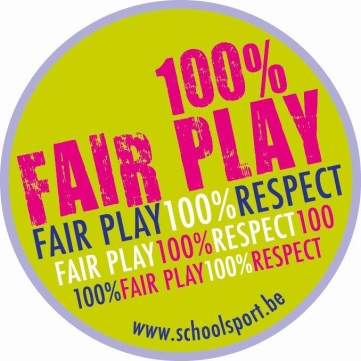 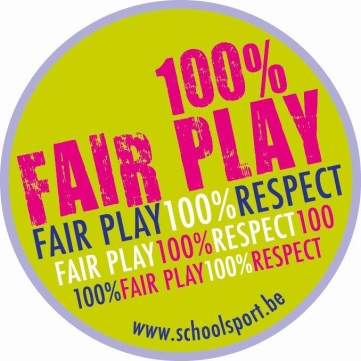 Secundair Onderwijs
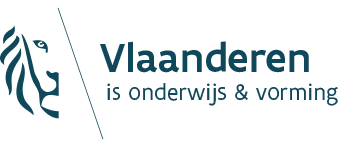 [Speaker Notes: Plaats en datum invullen]
Opdracht:

Sportieve activiteiten aanbieden
		- intrascolair = activiteiten in de school, 1 school
- Interscolair = activiteiten buiten de school met meerdere scholen
Samenwerkingsverbanden bevorderen
Ondersteunen scholen om bewegingsstimulerend aanbod te realiseren.
DE ACTIVITEITEN
Eigen organisaties
	= specifieke activiteiten per onderwijstype

BASISONDERWIJS
		a. Woensdagnamiddag
			Lokale werking d.m.v. tornooien en happenings
		b. Tijdens de lesdagen
			Bewegingslandschappen (Rollebolle, Kronkeldiedoe, …)
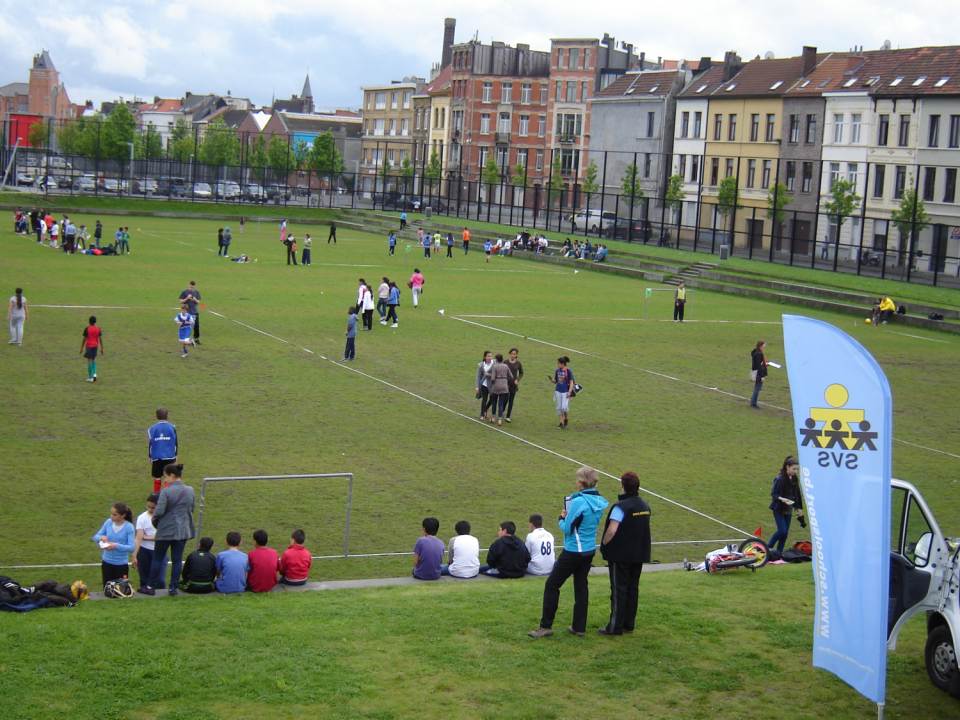 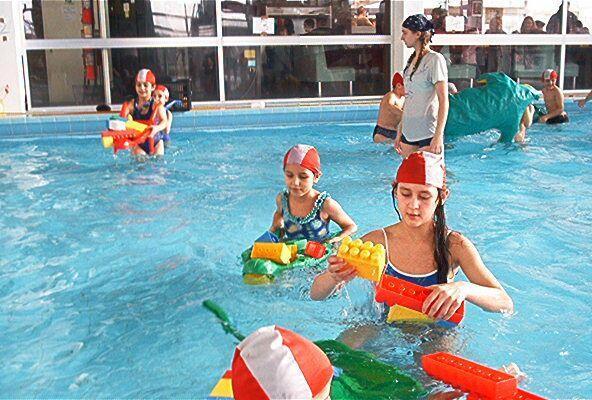 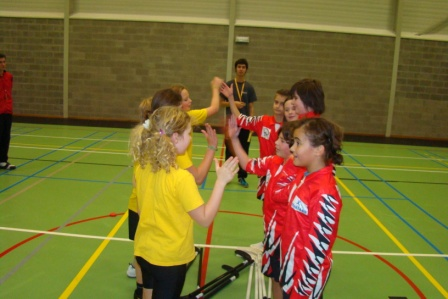 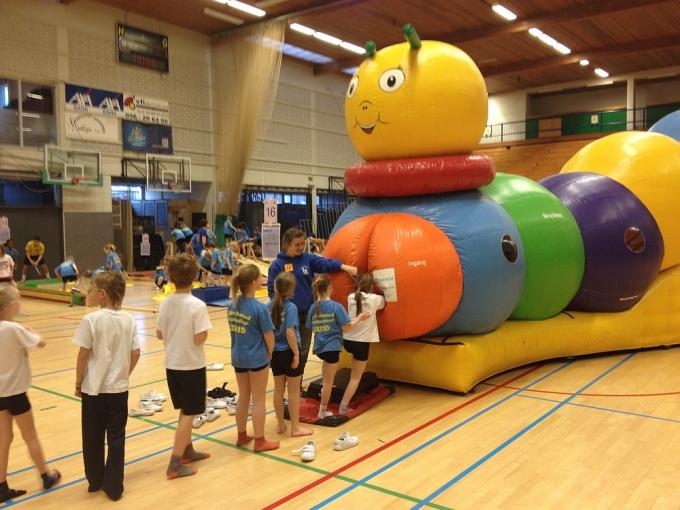 b. Projecten tijdens lesdagen		Voor ieder leerjaar specifiek project
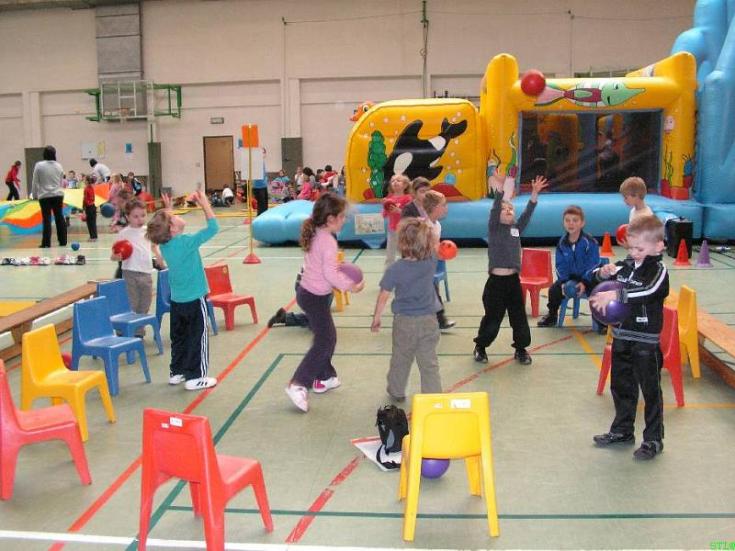 DE ACTIVITEITEN
SECUNDAIR ONDERWIJS
		a. Piramidale competitie
		b. Recreatieve ontmoetingen – lokale werking

BUITENGEWOON ONDERWIJS
		a. Integratie
		b. Specifieke activiteiten
SAMENWERKINGSVERBANDEN MET FEDERATIES EN CLUBS
Korfbal – KBKB
Badminton – Badminton Vlaanderen
Minitennis – Tennis Vlaanderen
Gymnastiek – Gymfed
Basketbal – Vlaamse Basketbal Liga
...
Dit voor initiaties en instuiven – SVS als brugfunctie tussen
scholen en clubs
BEGELEIDING SCHOLEN
Actieplan: Sport Beweegt je School
Pedagogische brochures
Goede voorbeelden aanreiken
Uitleendienst
Logistieke begeleiding
Schoolondersteuning
Sportsnack en SNS
…
ORGANOGRAM
5 provinciale secretariaten
Uitwerken en begeleiden activiteiten en acties
	- 16 medewerkers / secretariaat
	- 40 monitors-leerkrachten
	- 6 follo leerkrachten

1 centraal secretariaat
Coördineren acties / reglementen
Nieuws - SVS
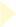 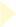 COMMUNICATIE
www.schoolsport.be
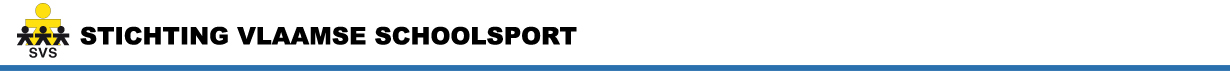 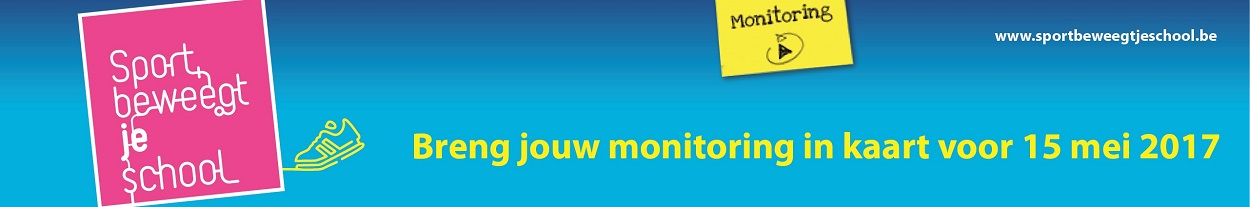 Kalender
Info
Uitslagen
Inschrijvingsformulieren
Maandelijkse nieuwsbrief
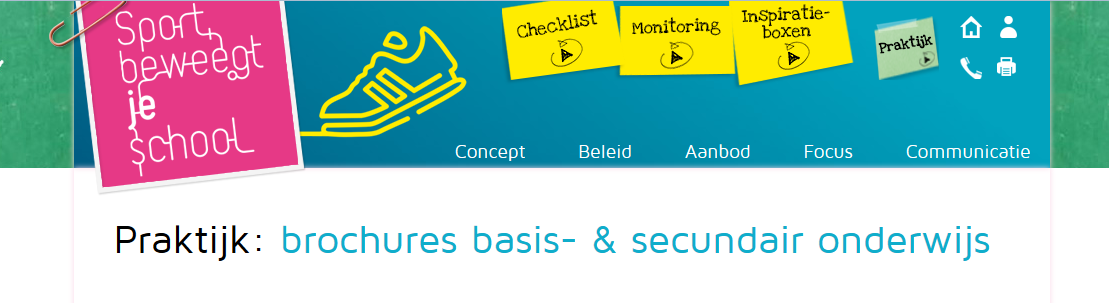 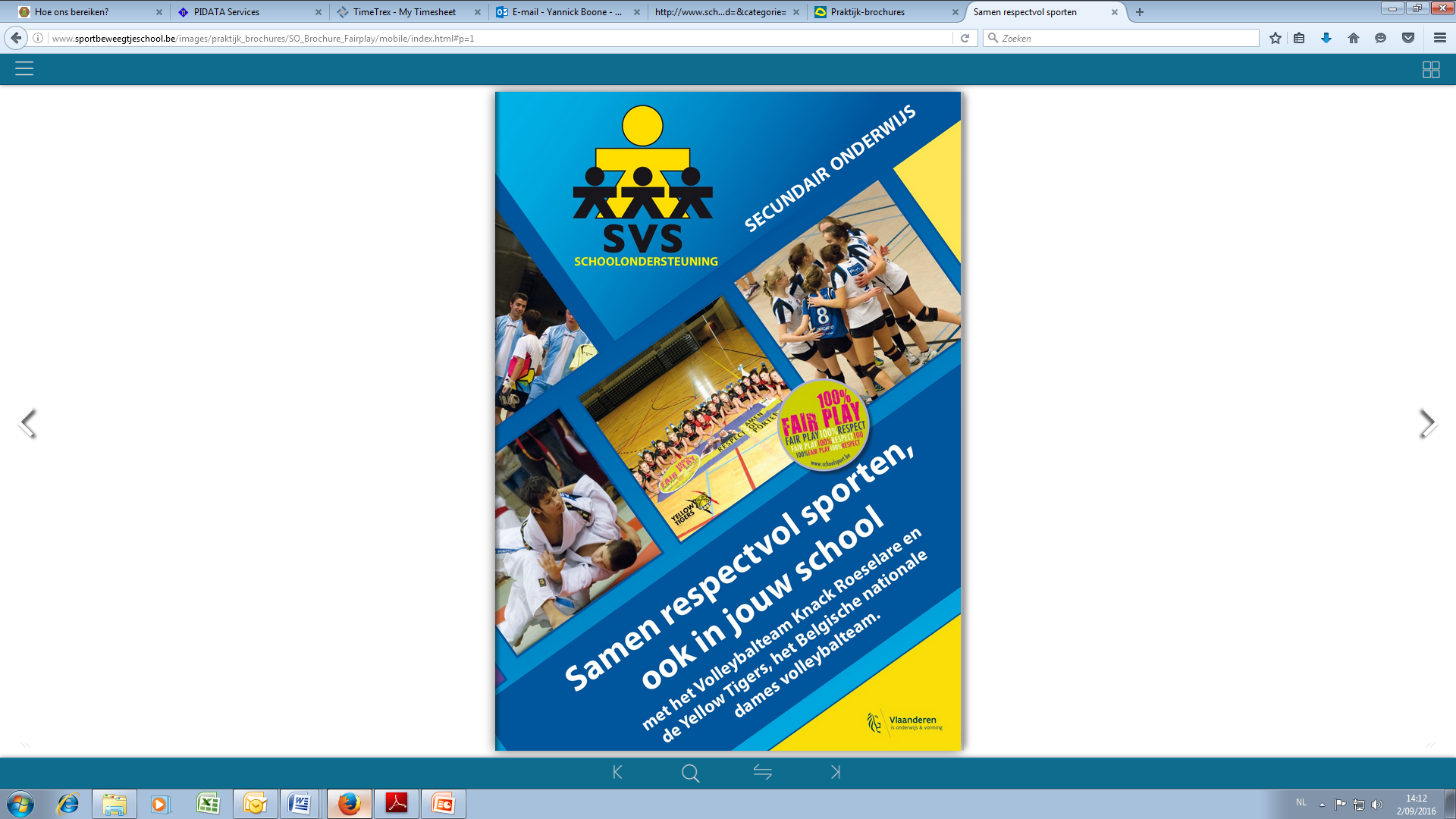 Online brochure 
‘Samen respectvol sporten’
Fairplayaffiches
  cruciale rol van de leerkracht
  reglementen en rituelen
  vakoverschrijdend
[Speaker Notes: Vernieuwde brochure: “Samen respectvol sporten”:

Te vinden op de website van sport beweegt je school, onder het sjabloon “praktijk” en doorklikken naar “praktijkbrochures” (hier in de PPT gelinked aan de afbeelding van de voorpagina).
Promotor dit jaar zijn de Yellow Tigers (nationale volleybalteam van België), die ook het gezicht vormen van de nieuwe affiche (te zien op de tweede pagina van de brochure)

Tracht als leraar lichamelijke opvoeding bij elke sportdiscipline het fair-playelement naar voor te brengen, dit kan je doen door bepaalde rituelen (voor, tijdens, tussen  en na) steeds te laten terugkeren in elke sporttak.
(verder bladeren in de online brochure, daar staan de verschillende sporttakken vermeld)

Toon de video van Yellow Tigers en Knack Roeselare om het aspect rond vakoverschrijdend werken aan te tonen:
-Klasgesprek waarin studenten kunnen aangeven wat voor hen fair-play betekent
-Groepsdiscussie over fair-play
-Rollenspelen waarin fair-play aan bod komt.]
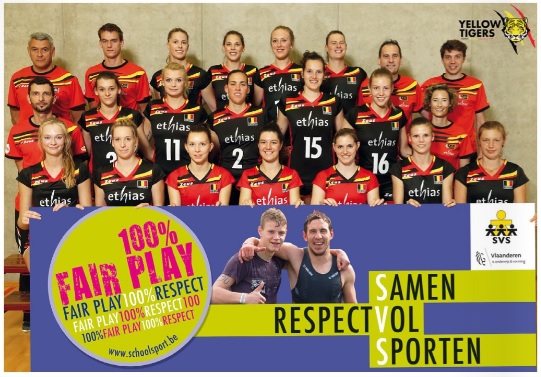 Fairplayaffiche:

- 5 affiches per school
Cruciale rol van de leerkracht

- ‘Samen respectvol sporten’ en ‘Fair Play’ als gedragscode
 Fairplaykapiteinsbanden
- Fairplaytoss
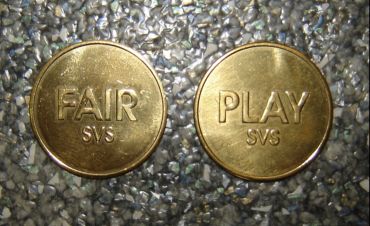 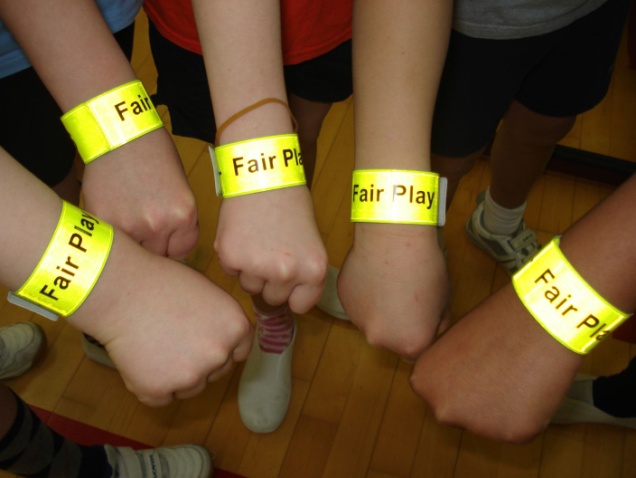 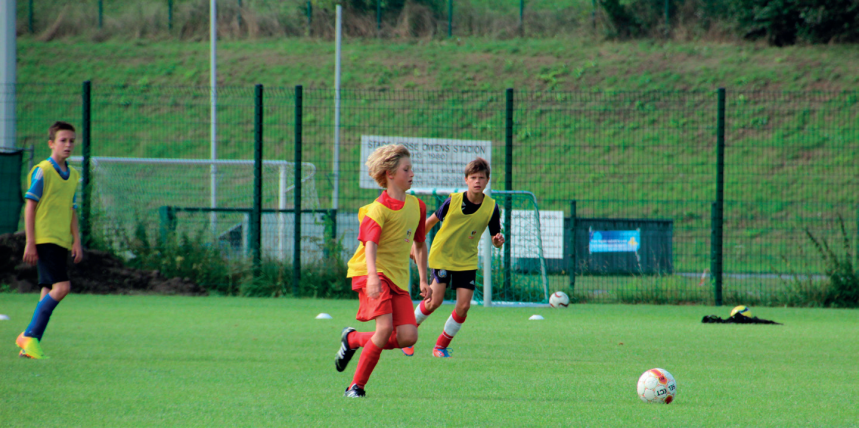 Reglementen en rituelen:

 Reglementen
 Afspraken / rituelen
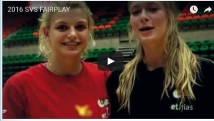 Vakoverschrijdend:

 Videofilmpje
 klasgesprek of groepsdiscussie
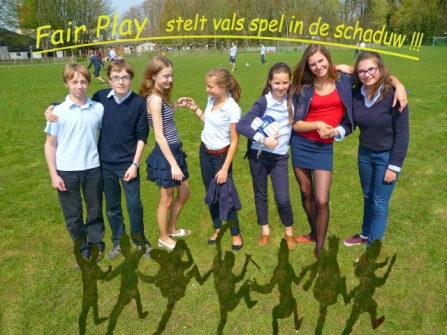 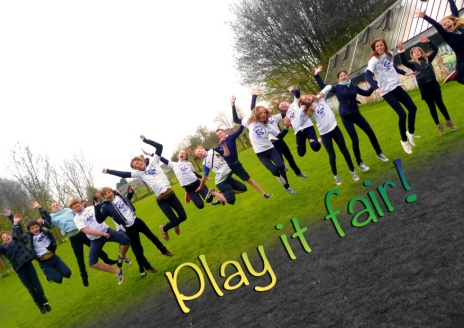 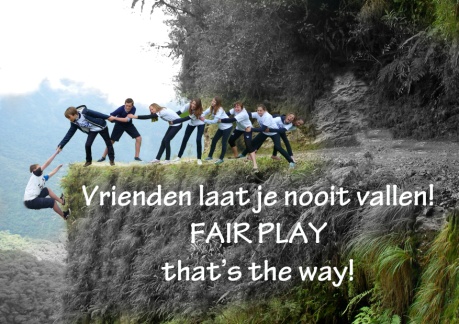 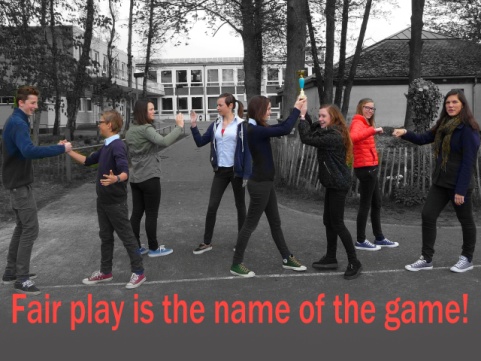 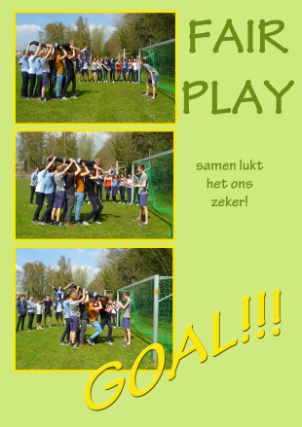 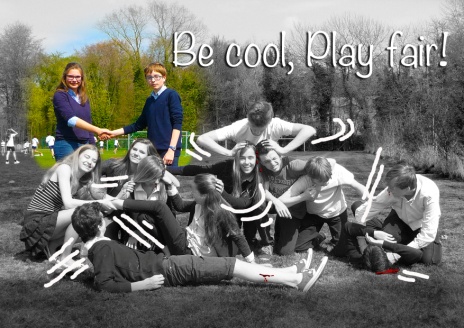 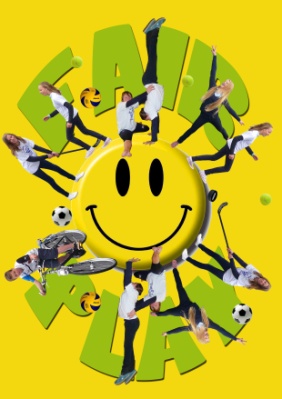 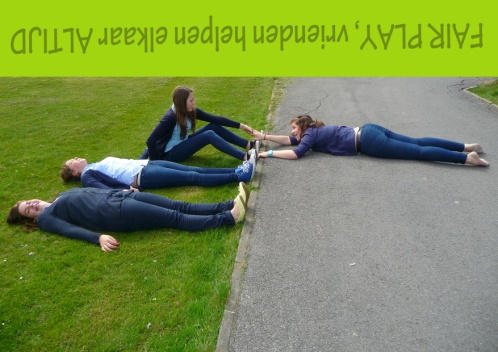 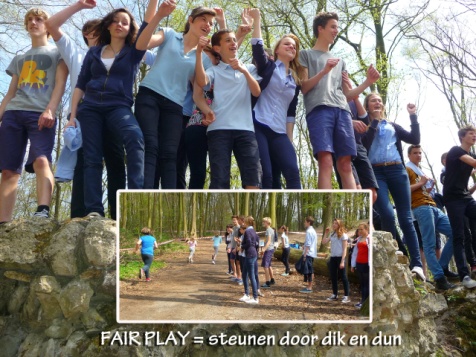 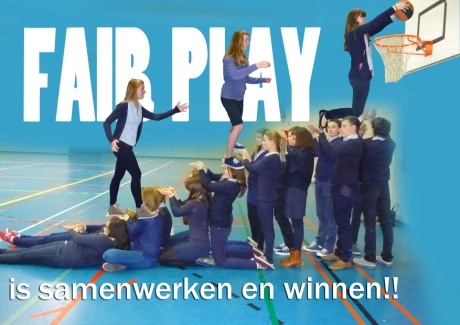 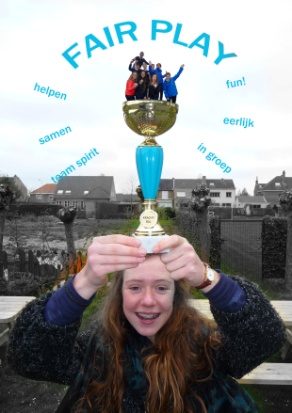 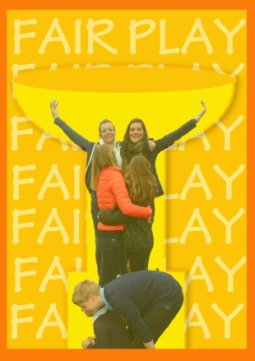 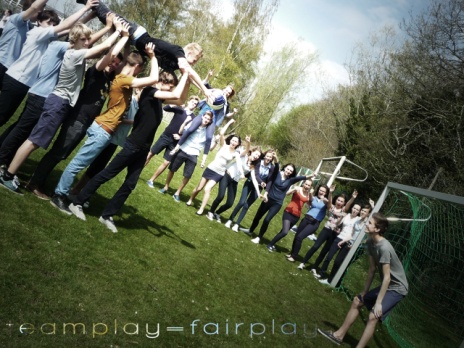 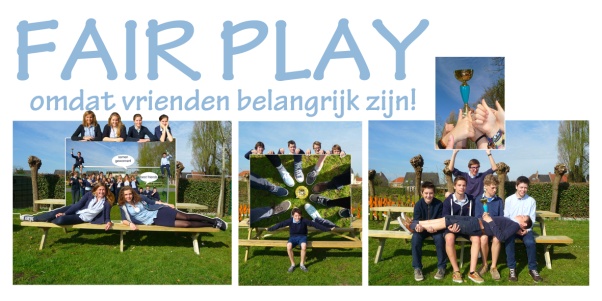 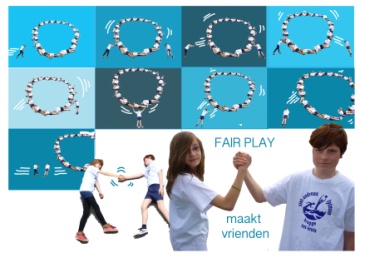